Отчет председателя первичной профсоюзной организации за 2018 год
% работников, состоящих в первичной профсоюзной организации за 2016-2018 г.
Количество контрактов и трудовых договоров, заключенных с работниками
Средняя заработная плата по учреждению за 2017-2018 г.
Принимаемые меры стимулирующего характера для сохранения кадров учреждения
доплата за работу по контракту ; 
надбавка за высокие творческие и производственные достижения в труде; 
предоставляются дополнительные дни к трудовому отпуску по контракту; 
предоставляется дополнительная материальная помощь к трудовому отпуску в размере 7  базовых величин.
   Дополнительно для закрепления молодых специалистов предусмотрено:
с целью дополнительной социальной поддержки, ежемесячно производится доплата в размере 1-й базовой величины;
при продлении трудовых отношений работником после окончания  срока обязательной отработки так же выплачивается материальная помощь в размере 2-х базовых величин.
 компенсация иногородним, в связи с переездом на работу в другую местность, в соответствии со ст. 96 Трудового кодекса Республики Беларусь.
оказывается частичная денежная компенсация за аренду жилье.
Количество работающих молодых специалистов
Половозрастная структура учреждения
Социальная защита молодежи учреждения
по предоставлению первого рабочего места выпускникам высших, средних специальных учебных заведений, профессионально-технических училищ;
обеспечению условий для повышения квалификации молодежи, профессионального роста и общеобразовательного уровня
 по охране труда и режиму рабочего времени молодежи;
по улучшению жилищных условий молодежи;
реализации гарантий;
выделению средства на решение проблем молодежи, поддержку молодежных инициатив, выполнение молодежных программ, развитие самодеятельного художественного творчеств.
Охран труда и здоровья работников
Основным показателем выполнения требований  Директивы Президента РБ от 11 марта 2004  № 1 является отсутствие в поликлинике случаев производственного травматизма.
		За 2018 год не было допущено случаев производственного травматизма и случаев, полученных в результате ДТП.
		Прошли обучение в РИВШ по вопросам охраны труда, пожарной безопасности и функционирования СУОТ 3 руководителя и специалиста. Проведено 16 заседаний комиссии по проверке знаний по вопросам охраны труда, где прошли проверку знаний 68 человек. 

		В поликлинике организовано 5 комнат приема пищи, в каждой комнате имеется печь СВЧ, эклектрочайник, посуда. 
		В поликлинике работает. В 2018 году комиссия по оздоровлению и санаторно-курортному лечению было направлено на оздоровление 12 человек, в том числе 3 путевки получили матери с детьми, 2 путевки  - дети в детские санатории.
Мероприятия и поездки в 2018 году
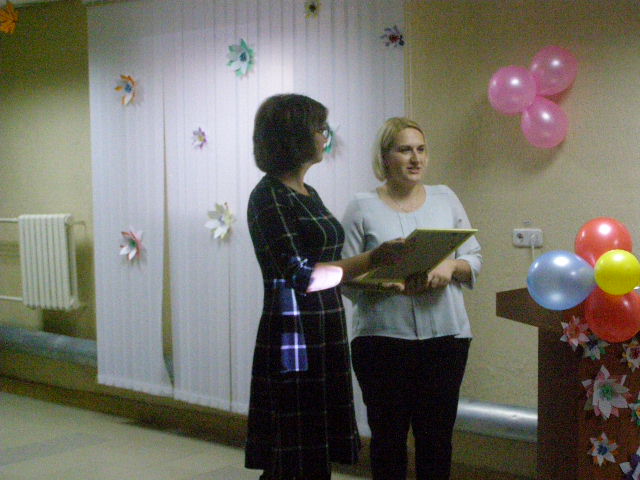 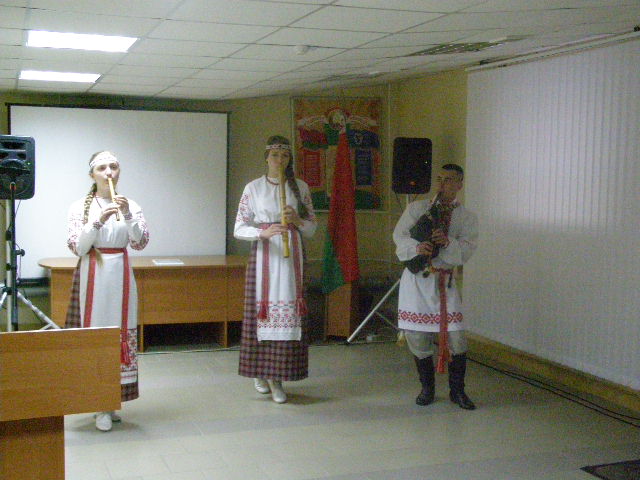 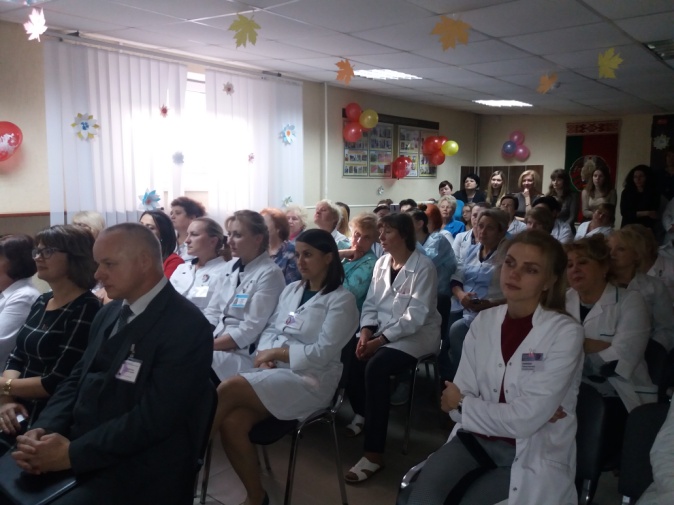 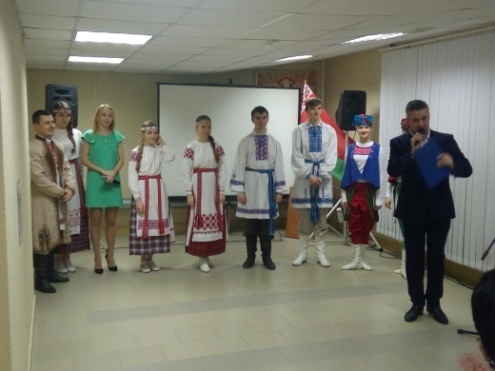 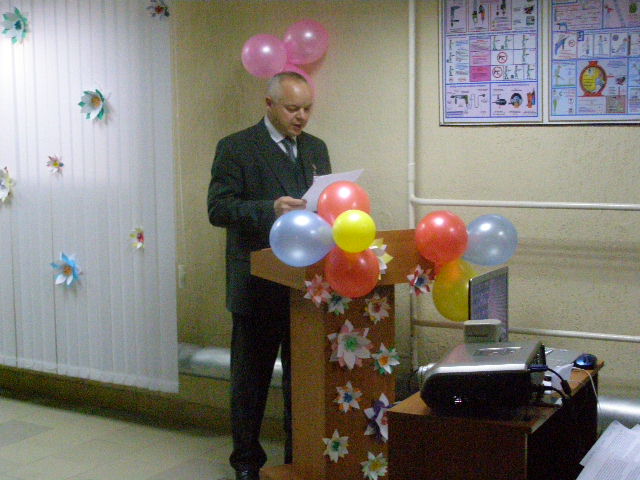 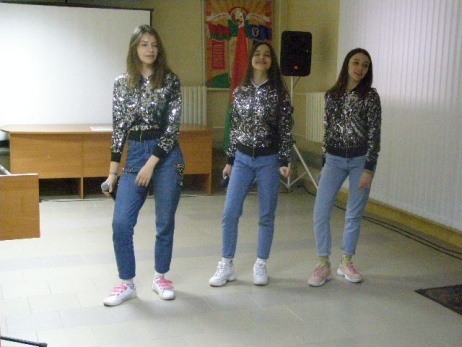 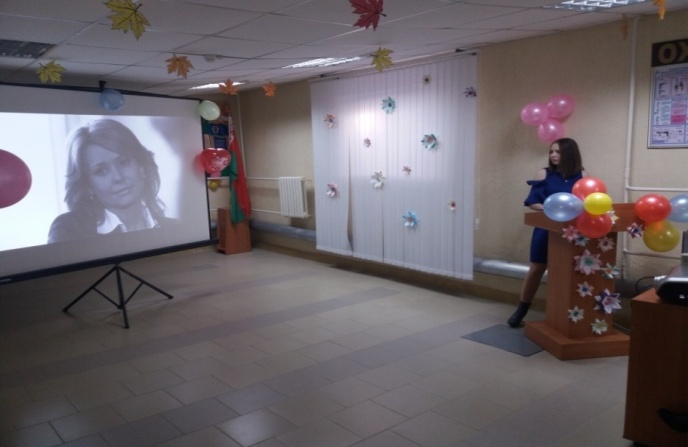 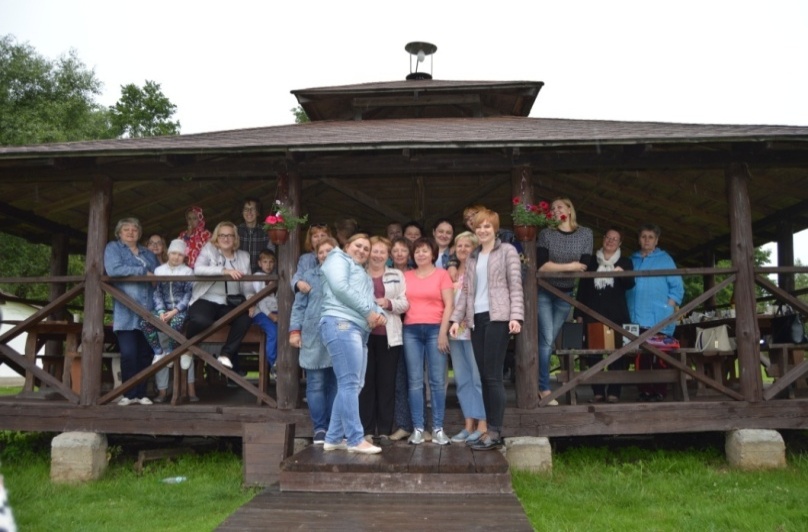 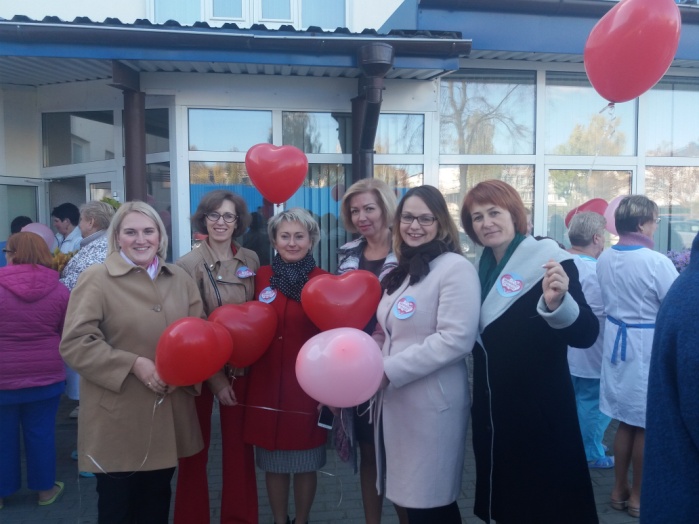 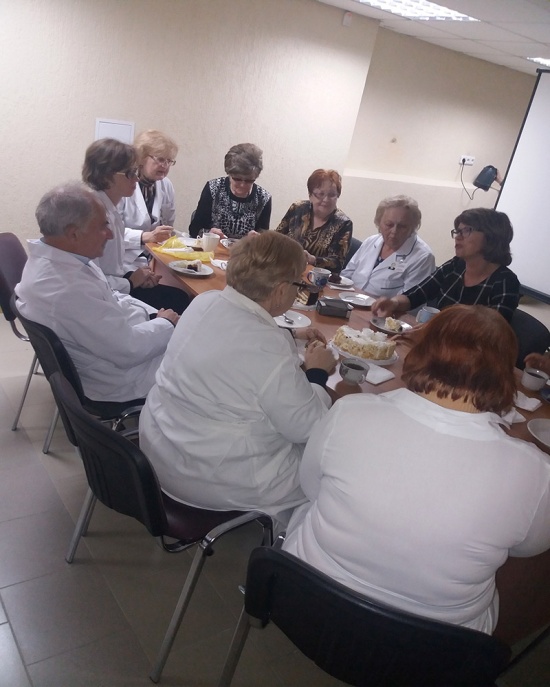 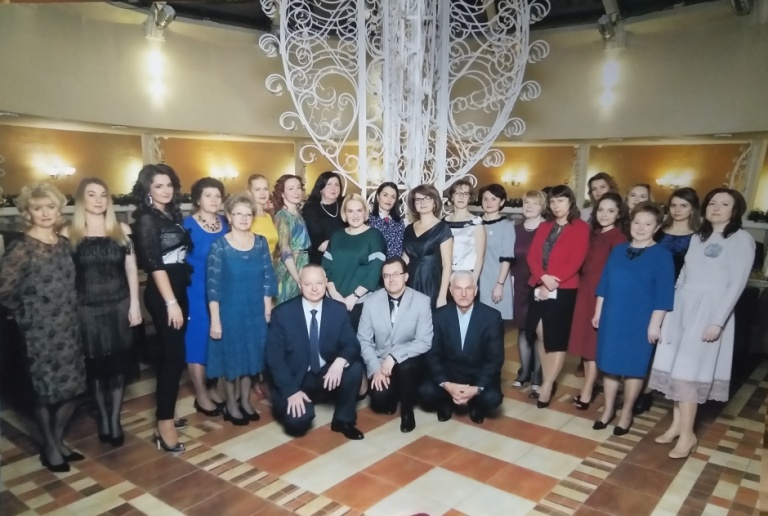 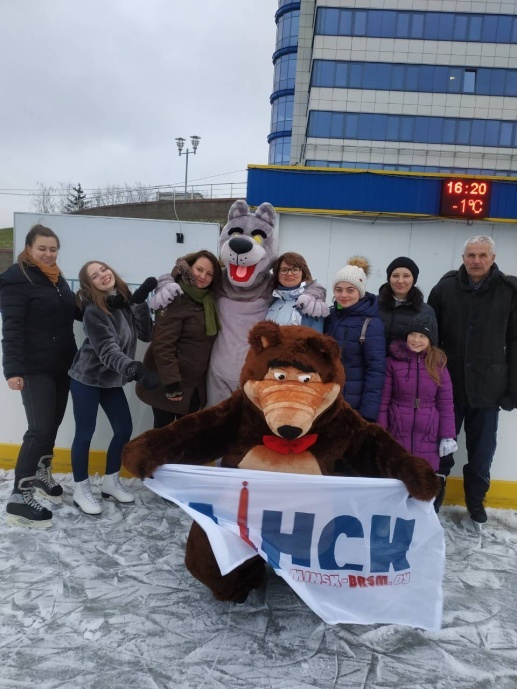 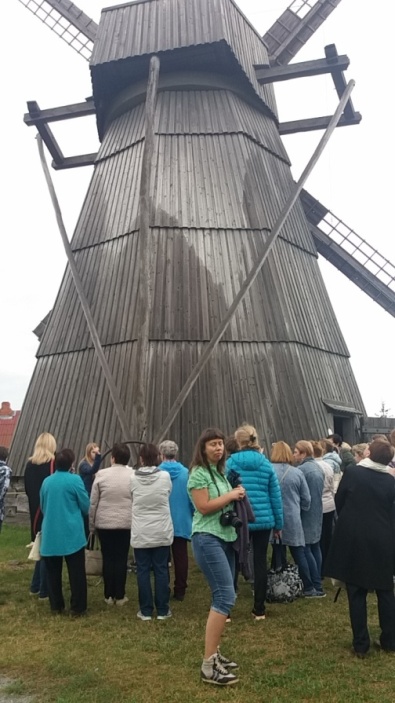 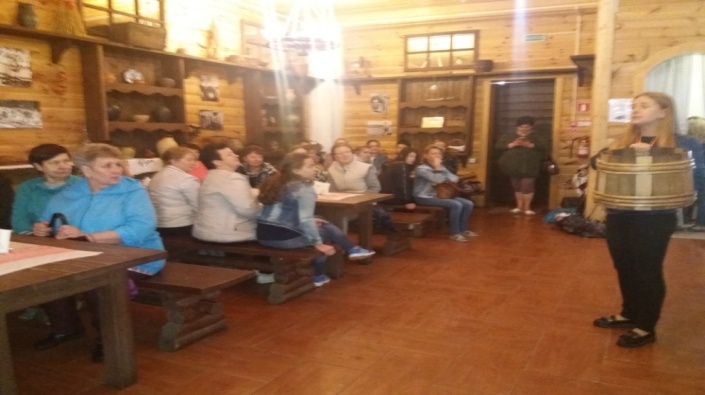 Творческие конкурсы в 2018 году
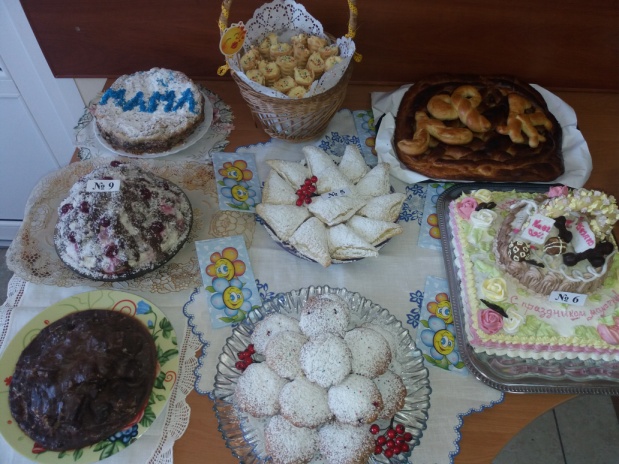 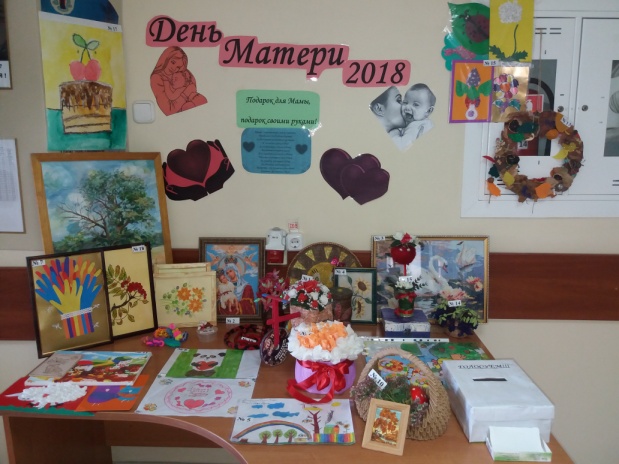 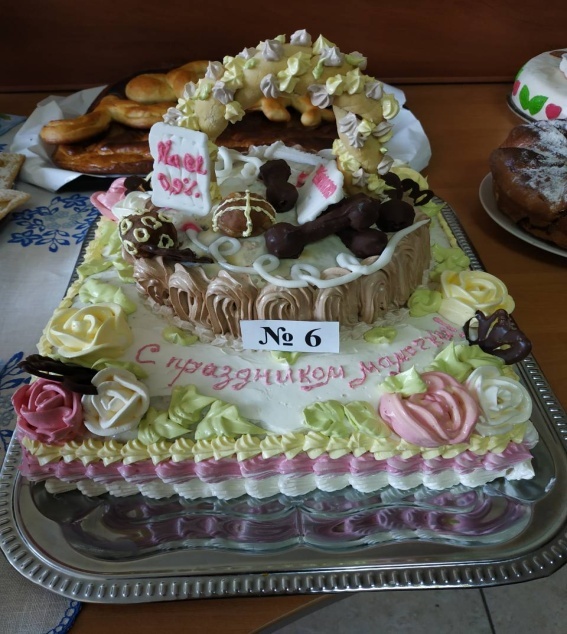 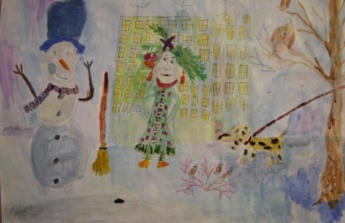 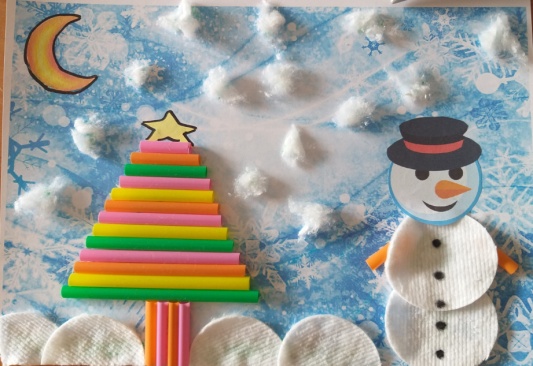 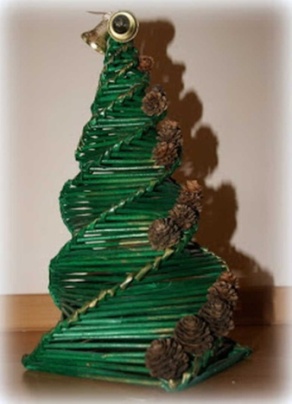 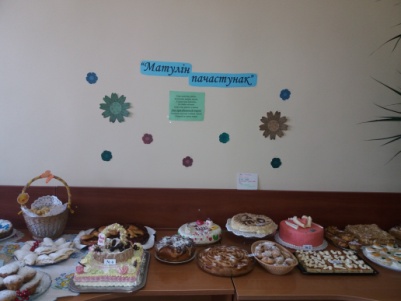 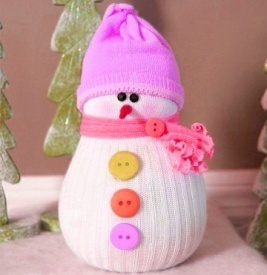 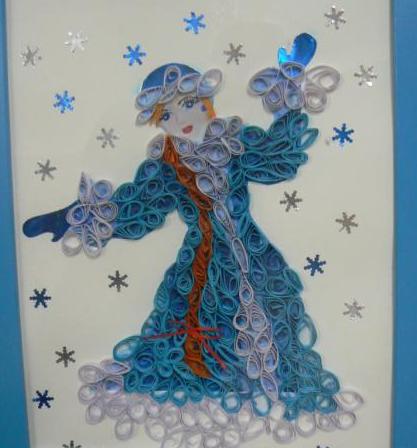 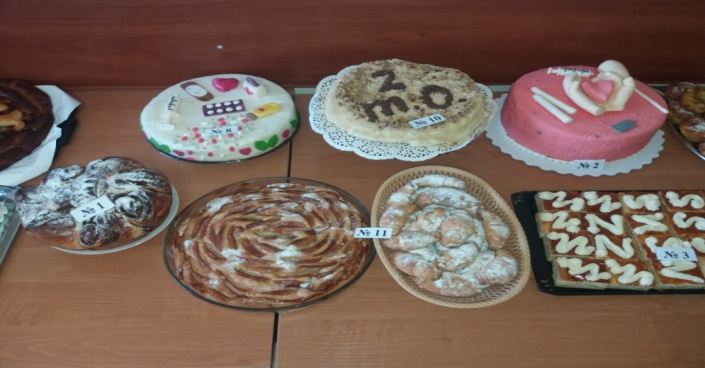 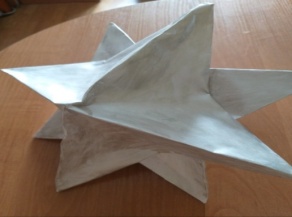 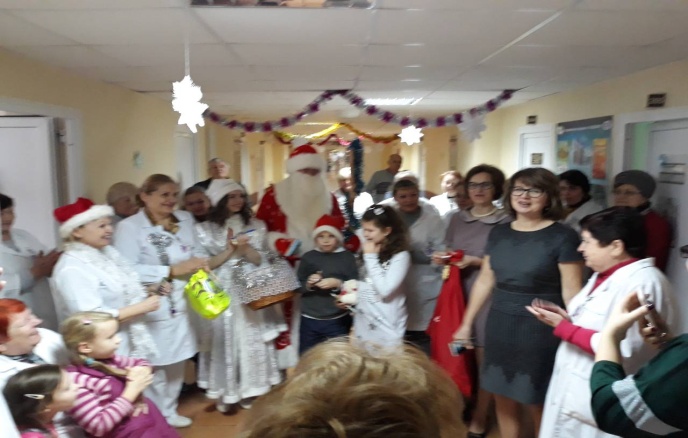 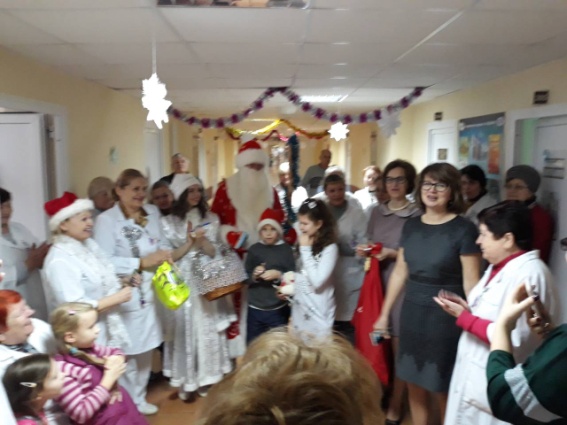 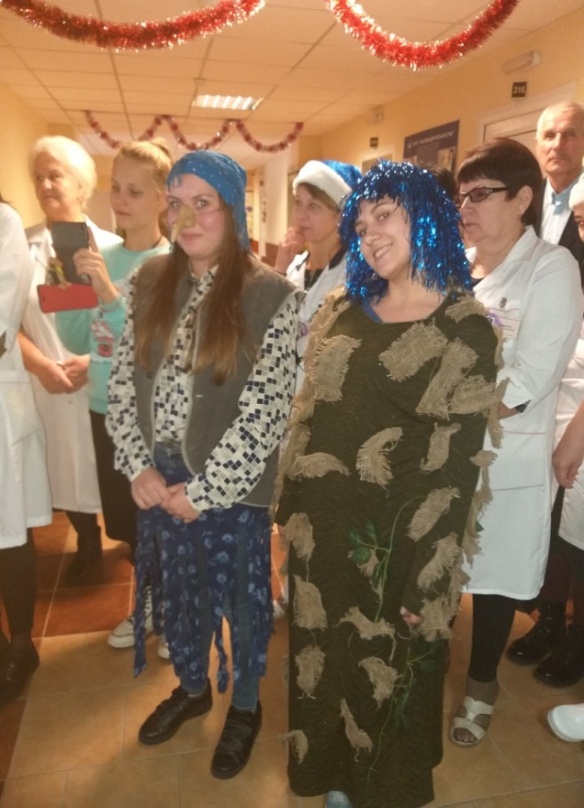 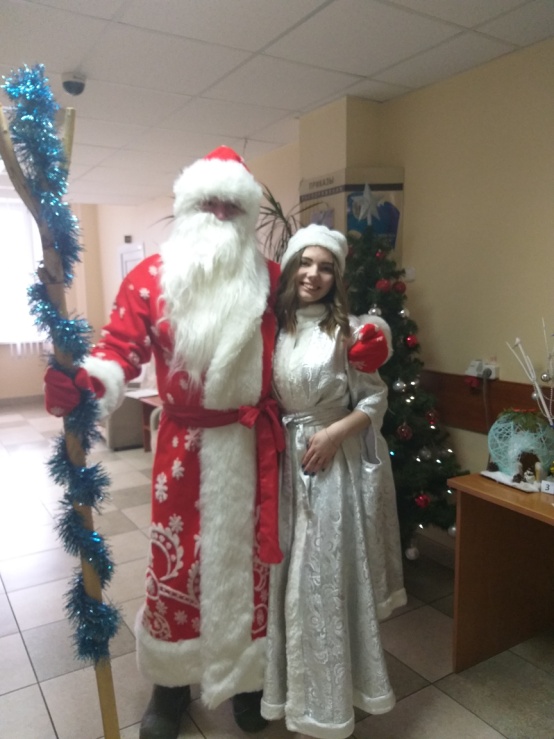 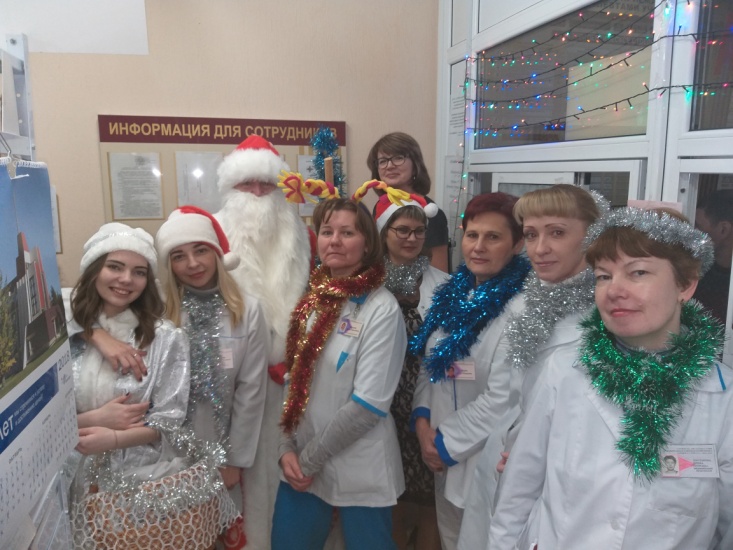 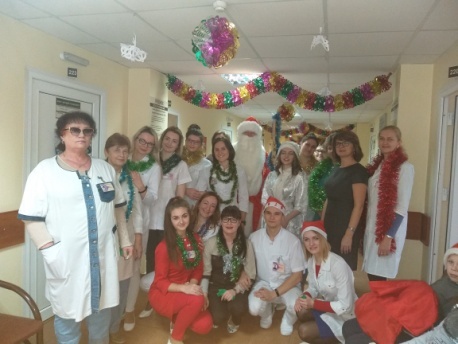 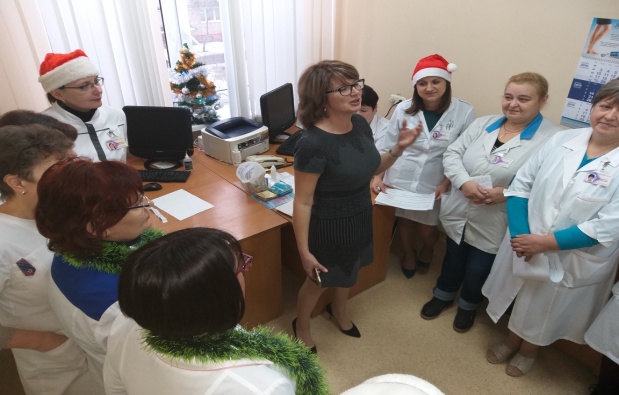 Основные задачи на 2019 год
увеличение процента состоящих в ППО УЗ «21-я центральная районная поликлиника заводского района г.Минска»;
привлечение в жизнь профсоюзного комитета молодежи, работающей в учреждении. 
раскрытие талантов и возможностей членов профсоюза;
активизировать физкультурно-оздоровительную и культурно-массовую работу;
продолжать работу по оказанию материальной помощи и социальной поддержки членам профсоюзной организации;
вести активную работу по соблюдению охраны труда в учреждении.
СПАСИБОЗА ВНИМАНИЕ